Lecture 4: Introduction to Assembly
CS 105		       		          	           Fall 2024
Programs
55 
48 89 e5
48 83 ec 20 
48 8d 05 25 00 00 00 
c7 45 fc 00 00 00 00 
89 7d f8 
48 89 75 f0 
48 89 c7
b0 00
e8 00 00 00 00
31 c9
89 45 ec 
89 c8
48 83 c4 20 
5d
c3
#include<stdio.h>

int main(int argc, 
         char** argv){

  printf("Hello world!\n");

  return 0;
}
[Speaker Notes: A program is a sequence of instructions that specifies how to perform a computation, in a language that a computer can execute

photo: Dorothy Vaughan, computer at Nasa]
printf.o
Pre-
processor
(cpp)
Compiler
(cc1)
Assembler
(as)
Linker
(ld)
demo05.c
demo05.i
demo05.s
demo05.o
demo05
Compilation
Source
program
(text)
Assembly
program
(text)
Modified
source
program
(text)
Relocatable
object
programs
(binary)
Executable
object
program
(binary)
#include<stdio.h>

int main(int argc, 
         char ** argv){

  printf("Hello    
          world!\n");
  return 0;
}
55 
48 89 e5
48 83 ec 20 
48 8d 05 25 00 00 00 
c7 45 fc 00 00 00 00 
89 7d f8 
48 89 75 f0 
48 89 c7
b0 00
e8 00 00 00 00
31 c9
89 45 ec 
89 c8
48 83 c4 20 
5d
c3
…
int printf(const char * 
           restrict, 
           ...) __attribute__((__format__ (__printf__, 1, 2)));
…
int main(int argc, 
         char ** argv){

  printf("Hello    
          world!\n");
  return 0;
}
pushq   %rbp
movq    %rsp, %rbp
subq  $32, %rsp
leaq  L_.str(%rip), %rax
movl  $0, -4(%rbp)
movl  %edi, -8(%rbp)
movq  %rsi, -16(%rbp)
movq  %rax, %rdi
movb  $0, %al
callq _printf
xorl  %ecx, %ecx
movl  %eax, -20(%rbp) 
movl  %ecx, %eax
addq  $32, %rsp
popq  %rbp
retq
[Speaker Notes: M-x hexl-mode to view files in binary]
gcc Option Summary
Output options
Default is a.out
-o <filename>, output goes to the named file
-c, compile but do not link; output goes to program.o
-S, assemble only; output goes to program.s
-E, pre-process only; output goes to program.i

Optimization options (uppercase “Oh,” not zero!)
-O, –O1,  –O2, –O3, -Og, -Os

Debugging option: -g, include symbolic debugging information

Warning option example: -Wall

Library option example: -lm, link with the math library
x86-64 Assembly Language
Evolutionary design, going back to 8086 in 1978
Basis for original IBM Personal Computer, 16-bits

Intel Pentium 4E (2004): 64 bit instruction set


High-level languages are translated into x86 instructions and then executed on the CPU
Actual instructions are sequences of bytes
We give them mnemonic names
Assembly/Machine Code View
Memory
0x7FFF
Stack
Central Processing Unit (CPU)
Registers
PC
Float registers
Heap
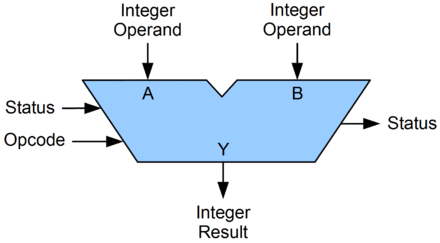 Condition
Codes
ALU
Data
Addresses
Code
0x0000
Instructions
Programmer-Visible State
PC: Program counter (%rip)
Register file: 16 Registers
Float registers
Condition codes
Memory
Byte addressable array
Code and user data
Stack to support procedures
Program Counter
Stores the address of the next instruction to execute

Repeat forever:
Fetch instruction at address in PC
Execute the instruction
Update PC
Assembly Characteristics: Instructions
Transfer data between memory and register
Load data from memory into register
Store register data into memory

Perform arithmetic operations on register or memory data

Transfer control
Unconditional jumps to/from functions
Conditional branches
X86-64 Integer Registers
%rax
%r8
%rbx
%r9
%rcx
%r10
%rdx
%r11
%rsi
%r12
%rdi
%r13
%rsp
%r14
%rbp
%r15
Data Movement Instructions
MOV source, dest		Moves data source->dest
				dest = source
Operand Forms
Immediate:
Syntax: $c	        Ex: $47 	        Val: c		C Equiv: 47

Register:
Syntax: r	        Ex: %rdi 	        Val: Reg[r]		C Equiv: x	

Memory (Absolute):
Syntax: addr	        Ex: 0x4050 	        Val: Mem[addr]	    	C Equiv: *0x60201a

Memory (Indirect):
Syntax: (r)	        Ex: (%rsp) 	        Val: Mem[Reg[r]]	C Equiv: *x
[Speaker Notes: Note: done on board]
Exercise: Operands
What are the values of the following operands (assuming register and memory state shown above)?
%rax
0x104
$0x102
(%rax)
0x100
0xAB
0x102
0XFF
mov Operand Combinations
Source
Dest
Src,Dest
C Analog
Reg
mov $0x4,%rax
x = 4;
Imm
Mem
mov $-147,(%rdx)
*p = -147;
Reg
mov %rax,%rcx
y = x;
mov
Reg
Mem
mov %rax,(%rdx)
*p = x;
Mem
Reg
mov (%rdx),%rax
x = *p;
Cannot do memory-memory transfer with a single instruction
Exercise: Moving Data
For each of the following move instructions, write an equivalent C assignment
mov $0x40604a, %rbx
mov %rbx, %rax
mov $47, (%rax)
x = 0x40604a
y = x
*y = 47
Sizes of C Data Types in x86-64
Data Movement Instructions
MOV source, dest		Move data source->dest
movb			Move 1 byte
movw			Move 2 bytes
movl			Move 4 bytes
movq			Move 8 bytes
X86-64 Integer Registers
%rax
%r8
%ax
%eax
%al
%r8d
%rbx
%r9
%ebx
%r9d
%bx
%bl
%rcx
%r10
%ecx
%r10d
%cx
%cl
%rdx
%r11
%dx
%edx
%dl
%r11d
%rsi
%r12
%esi
%r12d
%si
%sil
%rdi
%r13
%edi
%r13d
%di
%dil
%rsp
%r14
%esp
%r14d
%sp
%bsl
%rbp
%r15
%ebp
%bp
%bpl
%r15d
X86-64 Integer Registers
%rax
%r8
(function result)
(fifth argument)
%rbx
%r9
(sixth argument)
%rcx
%r10
(fourth argument)
%rdx
%r11
(third argument)
%rsi
%r12
(second argument)
%rdi
%r13
(first argument)
%rsp
%r14
(stack pointer)
%rbp
%r15
Exercise: Translating Assembly
Write a C function void decode1(long* xp, long* yp) that will do the same thing as the following assembly code:
decode:

	movq (%rdi), %rax
	movq (%rsi), %rcx
	movq %rax, (%rsi)
	movq %rcx, (%rdi)
	ret
void decode(long* xp, long* yp){






}
void decode(long* xp, long* yp){

    long temp1 = *xp;
    long temp2 = *yp;
    *yp = temp1;
    *xp = temp2;

}
[Speaker Notes: long temp1 = *xp;
long temp2 = *yp;
*yp = temp1;
*xp = temp2;]
Review: Array Allocation
Basic Principle  T  A[L];
Array of data type T and length L
Contiguously allocated region of L * sizeof(T) bytes in memory
Identifier A can be used as a pointer to array element 0: Type T*
x
x + 12
char string[12];
x
x + 4
x + 8
x + 12
x + 16
x + 20
int val[5];
x
x + 8
x + 16
x + 24
double a[3];
char* p[3];
x
x + 8
x + 16
x + 24
1
5
2
1
3
Exercise: Array Access
Basic Principle  T  A[L];
Array of data type T and length L
Contiguously allocated region of L * sizeof(T) bytes in memory
Identifier A can be used as a pointer to array element 0: Type T*



Reference	Type 	 Value
val[4]	
val	
val+1	
&(val[2])	
val[5]	
*(val+1)
int val[5];
0x40
0x44
0x48
0x4c
0x50
0x54
int 		3
int* 		0x40
int* 		0x44
int* 		0x48
int 		???
int 		5
9
9
1
1
1
7
2
1
5
1
Array Example
???
#define ZLEN 5

int pomona[ZLEN]  = { 9, 1, 7, 1, 1 };
int caltech[ZLEN] = { 9, 1, 1, 2, 5 };

void cycle_digits(int* zipcode){
    int temp = zipcode[0];
    zipcode[0] = zipcode[1];
    zipcode[1] = zipcode[2];
    zipcode[2] = zipcode[3];
    zipcode[3] = zipcode[4];
    zipcode[4] = temp;
}
16
36
20
40
24
44
28
48
32
52
36
56
int pomona[ZLEN];
int caltech[ZLEN];
[Speaker Notes: Example arrays were allocated in successive blocks. Not guaranteed to happen in general]
Operand Forms
Immediate:
Syntax: $c	        Ex: $47 	        Val: c		C Equiv: 47

Register:
Syntax: r	        Ex: %rbp 	        Val: Reg[r]		C Equiv: x	

Memory (Absolute):
Syntax: addr	        Ex: 0x4050 	        Val: Mem[addr]	    	C Equiv: *0x60201a

Memory (Indirect):
Syntax: (r)	        Ex: (%rsp) 	        Val: Mem[Reg[r]]	C Equiv: *x

Memory (Base+displacement):
Syntax: c(r)	        Ex: 12(%rsp) 	        Val: Mem[Reg[r]+c]	C Equiv: *(x+12)
[Speaker Notes: Note: done on board]
Exercise: Operands
What are the values of the following operands (assuming register and memory state shown above)?
(%rax)
1(%rax)
4(%rax)
0xFF
0x47
0xAB
9
9
1
1
1
7
2
1
5
1
Array Example
movl (%rdi), %rdx	
movl 4(%rdi), %rcx
movl %rcx, (%rdi)
movl 8(%rdi), %rcx
movl %rcx, 4(%rdi)
movl 12(%rdi), %rcx
movl %rcx, 8(%rdi)
movl 16(%rdi), %rcx
movl %rcx, 12(%rdi)
movl %rdx, 16(%rdi)
#define ZLEN 5

int pomona[ZLEN]  = { 9, 1, 7, 1, 1 };
int caltech[ZLEN] = { 9, 1, 1, 2, 5 };

void cycle_digits(int* zipcode){
    int temp = zipcode[0];
    zipcode[0] = zipcode[1];
    zipcode[1] = zipcode[2];
    zipcode[2] = zipcode[3];
    zipcode[3] = zipcode[4];
    zipcode[4] = temp;
}
16
36
20
40
24
44
28
48
32
52
36
56
int pomona[ZLEN];
int caltech[ZLEN];
[Speaker Notes: Example arrays were allocated in successive blocks. Not guaranteed to happen in general]
9
1
7
1
1
Array Accessing Example
zip_code pomona;
int get_digit(int* zipcode, int digit){
  return z[digit];
}
16
20
24
28
32
36
???
Operand Forms
Immediate:
Syntax: $c	        Ex: $47 	        Val: c		C Equiv: 47

Register:
Syntax: r	        Ex: %rbp 	        Val: Reg[r]		C Equiv: x	

Memory (Absolute):
Syntax: addr	        Ex: 0x4050 	        Val: Mem[addr]	    	C Equiv: *0x60201a

Memory (Indirect):
Syntax: (r)	        Ex: (%rsp) 	        Val: Mem[Reg[r]]	C Equiv: *x

Memory (Base+displacement):
Syntax: c(r)	        Ex: 12(%rsp) 	        Val: Mem[Reg[r]+c]	C Equiv: *(x+12)	

Memory (Scaled indexed):
Syntax: (r1,r2,s)      Ex: (%rdx,%rsi,4)       Val: Mem[Reg[r1]+Reg[r2]*s]    C: r1[r2]

Memory (Scaled indexed w/ displacement):
Syntax: c(r1,r2,s)     Ex: 8(%rdx,%rsi,4)    Val: Mem[Reg[r1]+Reg[r2]*s+c] C: (r1+8)[r2]
[Speaker Notes: Note: done on board]
Exercise: Operands
What are the values of the following operands (assuming register and memory state shown above)?
(%rax,%rcx,4)
(%rax,%rdx,4)
8(%rax,%rcx,4)
0xAB
0x47
0x47
[Speaker Notes: 0xAB
0X47
0x13]
9
1
7
1
1
Array Accessing Example
zip_code pomona;
int get_digit(int* zipcode, int digit){
  return z[digit];
}
16
20
24
28
32
36
movl (%rdi,%rsi,4), %eax  # ret = z[digit]
Register %rdi contains starting address of array zipcode
Register %rsi contains array index digit
Desired digit at  %rdi + 4*%rsi
Use memory reference (%rdi,%rsi,4)
Structure Representation
r
struct node {
  int z[5];
  struct node* next;
};
next
z
24
32
20
0
Structure represented as block of memory
Big enough to hold all of the fields
Fields ordered according to declaration
Even if another ordering could yield a more compact representation
Compiler determines overall size + positions of fields
Machine-level program has no understanding of the structures in the source code
Accessing Fields
r
r + 24
struct node {
  int z[5];
  struct node* next;
};
next
z
24
32
20
0
Accessing a field in a struct
Offset of each structure member determined at compile time
struct node* get_next(struct node* n){
  return n->next;
}
# n in %rdi
  movq  24(%rdi), %rax
  ret
C is close to Machine Language
C Code
Store value t where designated by dest
Assembly
Move 8-byte value to memory
Quad words in x86-64 parlance
Operands:
t:	Register	%rax
dest:	Register	%rbx
*dest: 	Memory	M[%rbx]
Object Code
3-byte instruction
at address 0x40059e
*dest = t;
movq %rax, (%rbx)
0x40059e:  48 89 03